6.3 – Defense against infectious diseasePrimary Defence
The skin and mucous membranes form a primary defence against pathogens that cause infectious disease
Cuts in the skin are sealed by blood clotting
Clotting factors are released from platelets
The cascade results in the rapid conversion of fibrinogen to fibrin by thrombin
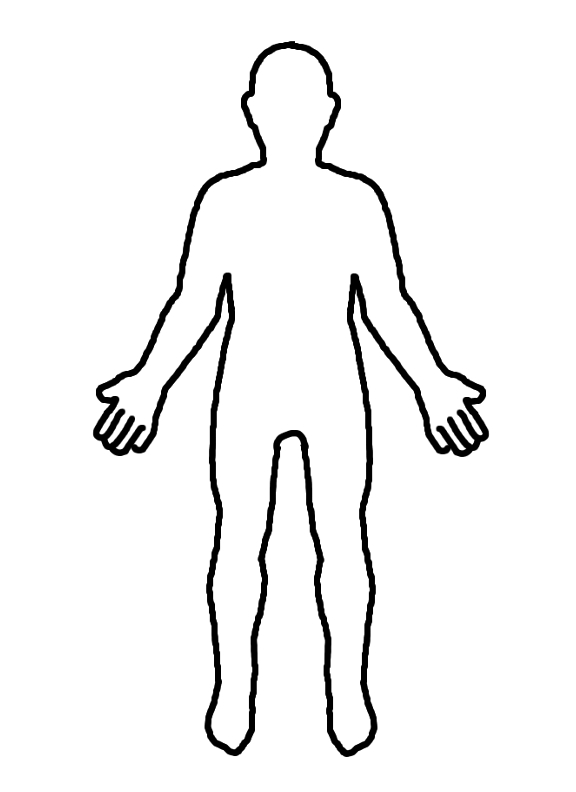 Label all the areas that pathogens can enter the body

Explain how the following prevent pathogens entering the blood stream
Skin
Mucous membranes
Stomach acid
Tears
Microbes
They can be taken in through the mouth or nose
They can enter through cuts or bites in the skin
How do they enter the body?
Microbes (or the poisons they produce) damage cells – these are the symptoms of a disease.
All natural openings
First line of defence
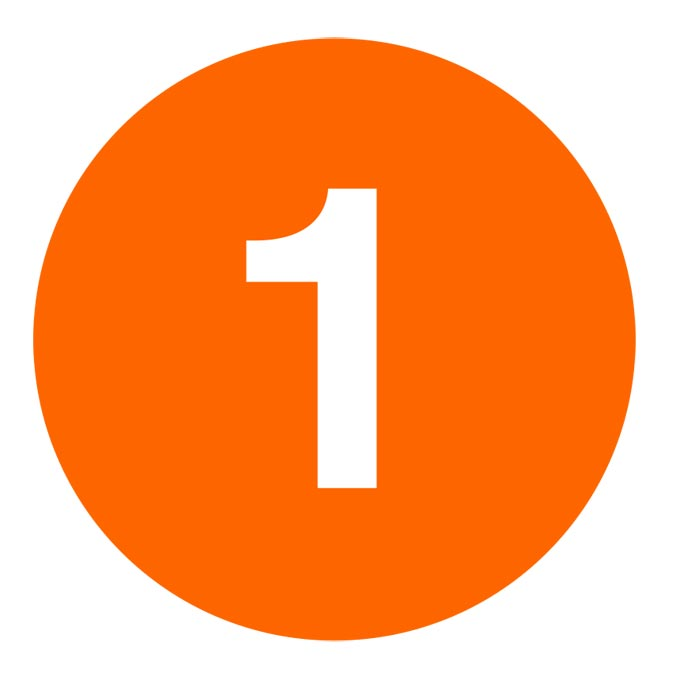 SKIN
MUCUS
STOMACH ACID
TEARS
PREVENTION
[Speaker Notes: Skin 
Chemical in tears
Chemicals in sweat
Stomach acid
Passive immunity]
Clotting
When skin is cut – blood vessels in it are severed and start to bleed. 

Clotting is important:
Prevents blood loss (problem?)
Prevents entry of pathogens
Clotting
Cascade of reactions – each stage a catalyst for the next.

Clotting must be closely controlled so it does not happen inside blood vessels.

Platelets plug the site that has been cut, then must release clotting agents to trigger the process.
Clotting
Cascade of reactions results in production of the enzyme thrombin. 

Thrombin converts fibrinogen (soluble protein) into fibrin (insoluble).

Fibrin forms a mesh in cuts to trap more platelets and blood cells.

When exposed to the air – this clot dries into a scab
Clotting
Cut forms

		Platelets plug site														
			Release clotting agent

				CASCADE OF REACTIONS

					Thrombin enzyme produced

						Fibrinogen broken down into fibrin

								Clot dries into a scab in the air
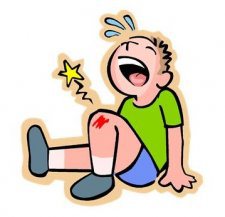 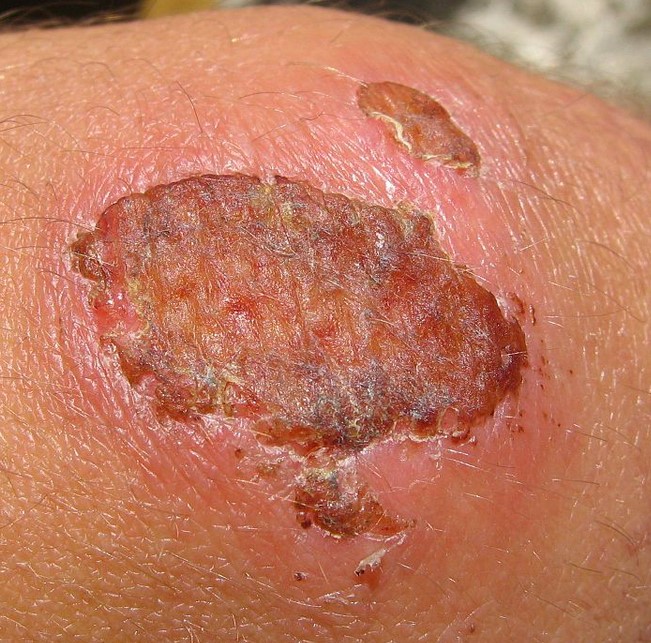 Starter
Task: Match up these key words
Antigen

Microbe

Pathogen

Immune system

Disease

Immunity

Vaccine

Antibody
A microorganism that causes disease

A foreign molecule that provides an immune response

Proteins in the blood that detect and destroy pathogens

A microorganism (bacteria)

A system that protects the body

A disorder of function

A substance used to provide immunity

The ability to resist a particular toxin
Starter
Task: Match up these key words
Antigen

Microbe

Pathogen

Immune system

Disease

Immunity

Vaccine

Antibody
A microorganism that causes disease

A foreign molecule that provides an immune response

Proteins in the blood that detect and destroy pathogens

A microorganism (bacteria)

A system that protects the body

A disorder of function

A substance used to provide immunity

The ability to resist a particular toxin